Fine-scale Meteorological Simulation of Cold Pools in Salt Lake City
Chris Misenis, Kirk Baker, Pat Dolwick
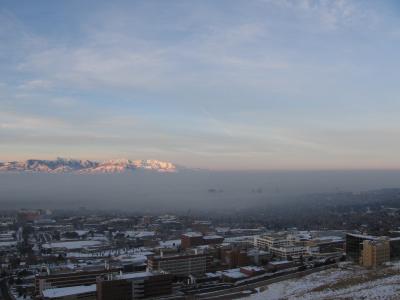 October 29, 2013
Image courtesy of Erik Crosman, University of Utah
Overview & Air Quality Implications
Cold-air pool (CAP) formation occurs due to strong inversions within topographical deformations.
Persistent CAPs are due to restricted ventilation (deeply stable) and lack of horizontal displacement (orographic forcing).
CAPs in dense urban locations can lead to significant stagnation and a build-up of local emissions (vehicles, industrial, home heating).
Current meteorological models tend to be too diffusive, leading to chemical models failing to capture pollution (PM2.5 in SLV, O3 in Upper Green River Basin) buildup.
1
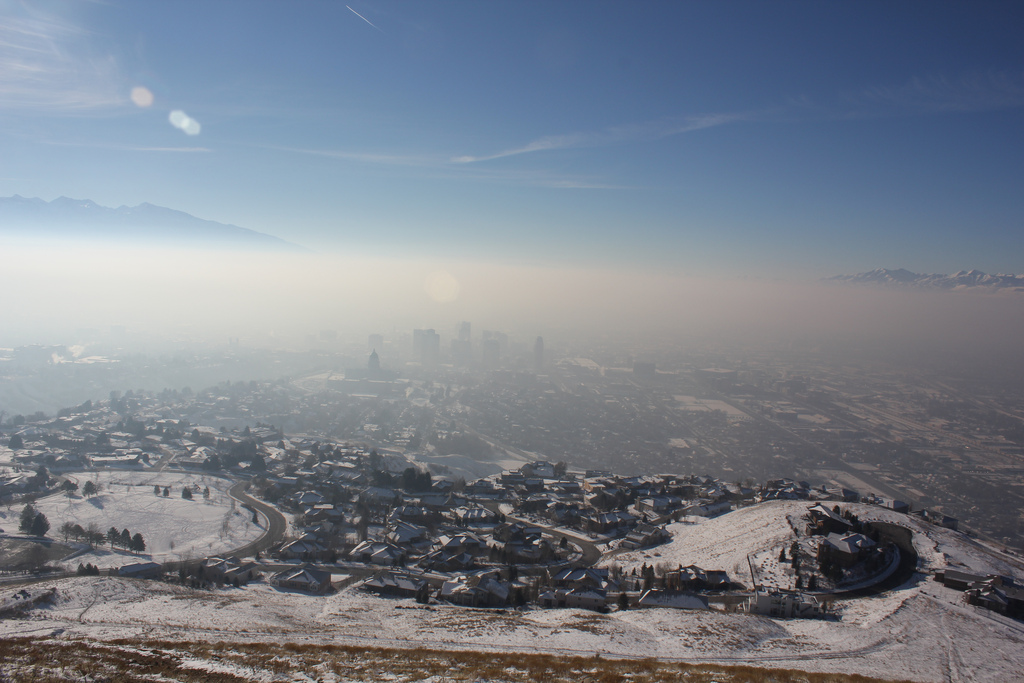 Salt Lake City, 1/6/2011 – Image by Tim Brown
2
PCAPS
Persistent Cold-Air Pool Study
Intensive field campaign ran from December 2010 through early February 2011, centered over the Salt Lake Valley
Will focus on early January 2011 period.
Strongest, most polluted period during PCAPS (1/1-1/9)
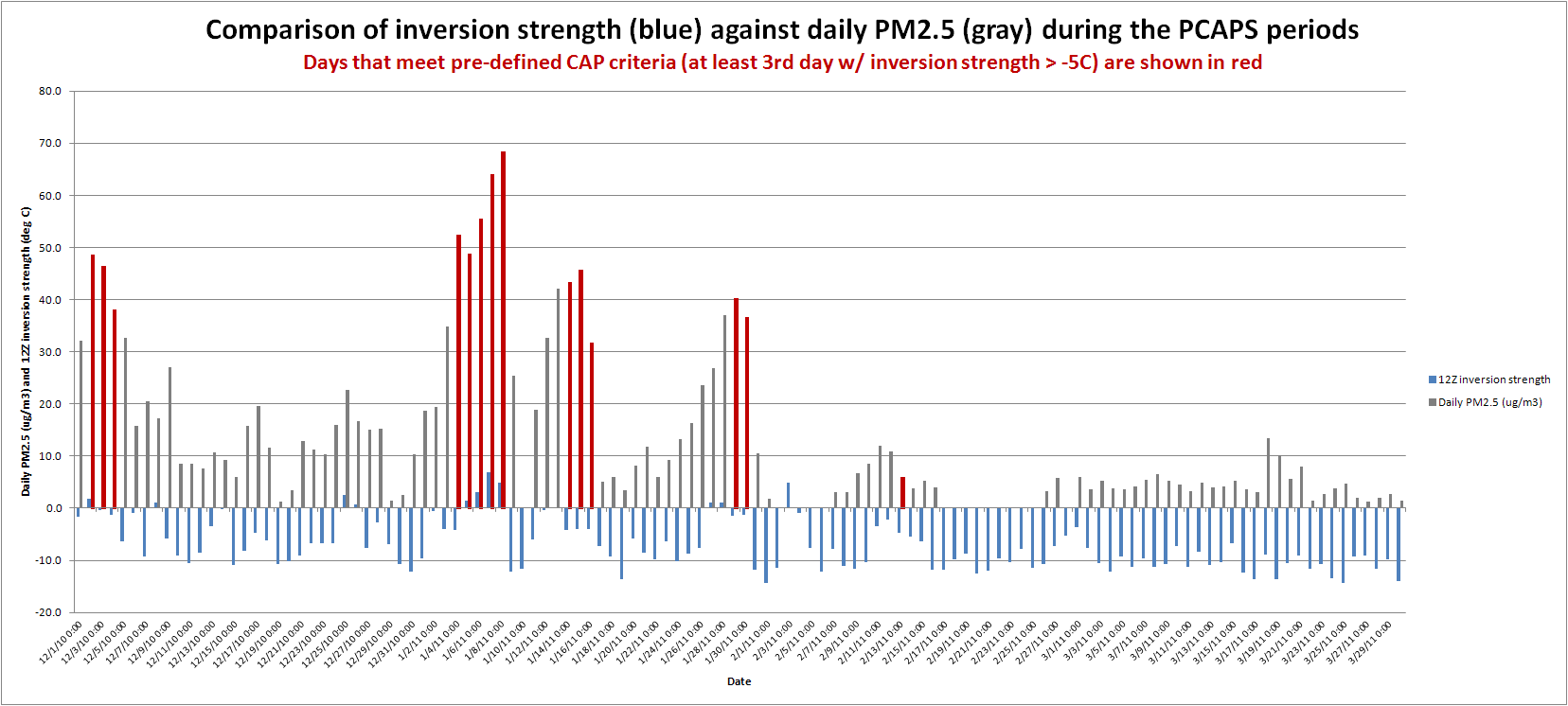 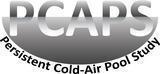 3
Modeling Setup
WRF v3.3
12/4/1km (only 4 & 1km shown)
12/6/2010 – 3/15/2011
NAM-12 Initialization
USGS landuse
Noah land-surface
Mellor-Yamada-Janjic PBL
Goddard SW, RRTM LW
Thompson microphysics
35 layers up to 50 mb, 20-m lowest layer
Nudging of T, Q and winds above PBL
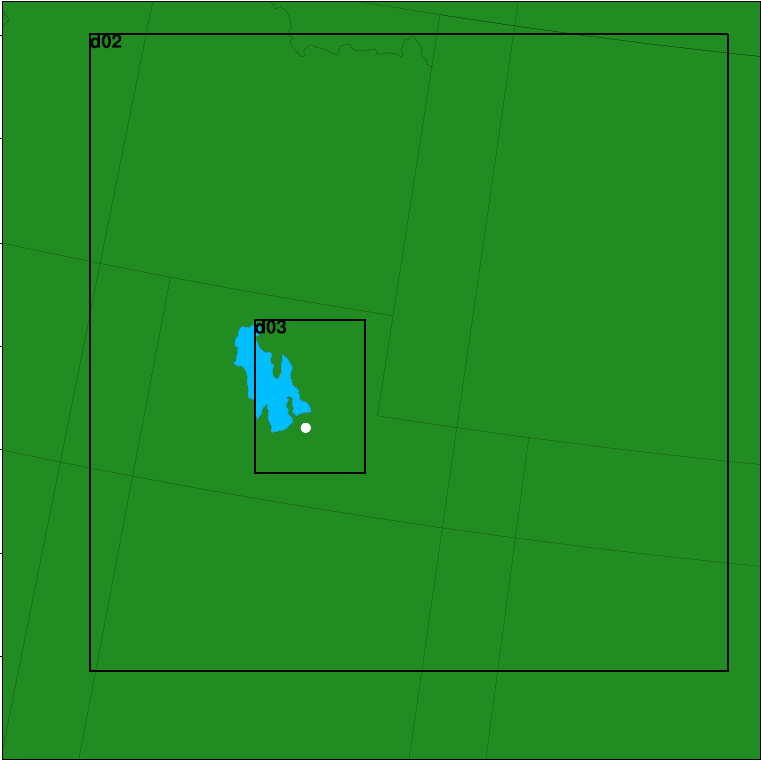 4
Runs to be evaluated against 7 ISFS stations (temperature, winds, shortwave radiation)
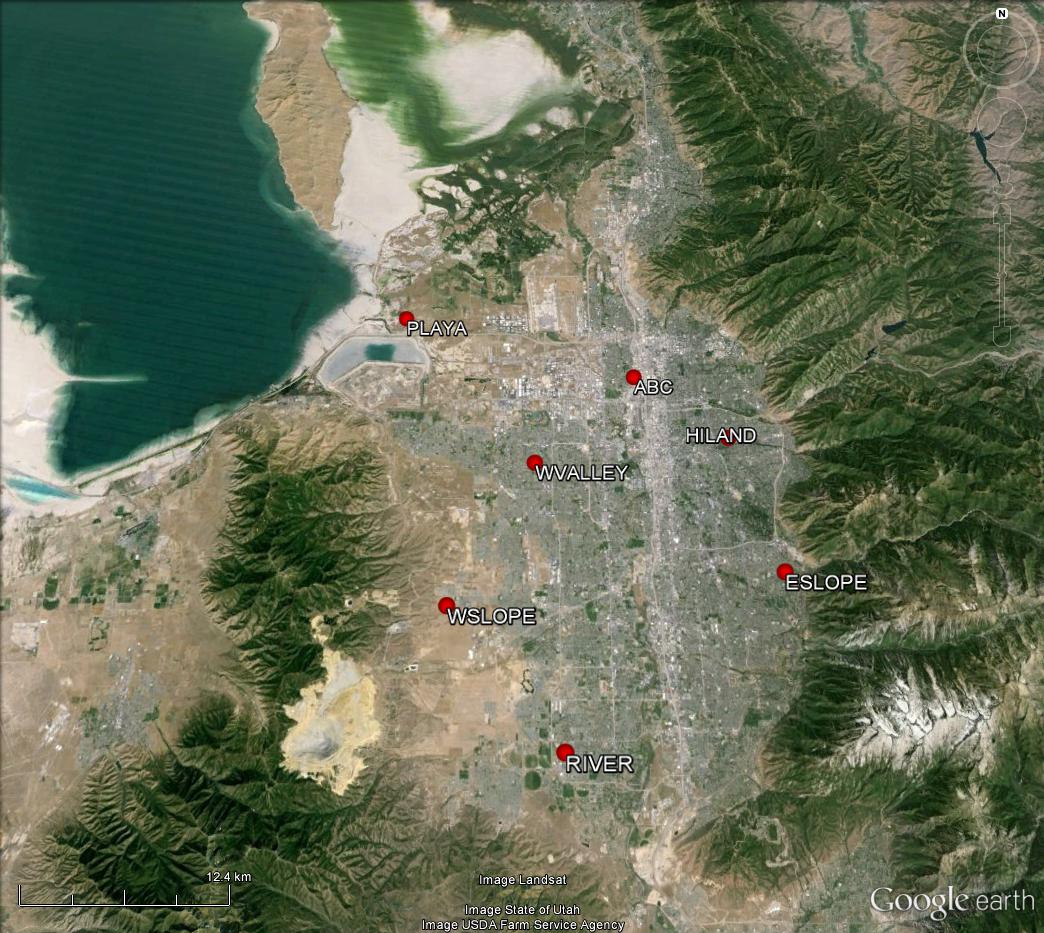 5
Temperature – 4km
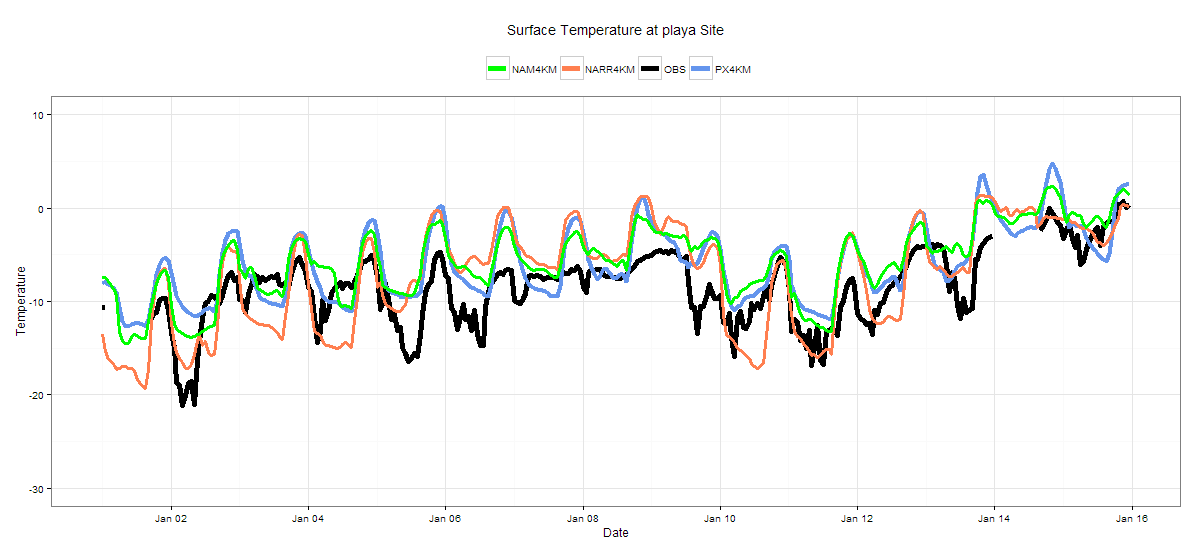 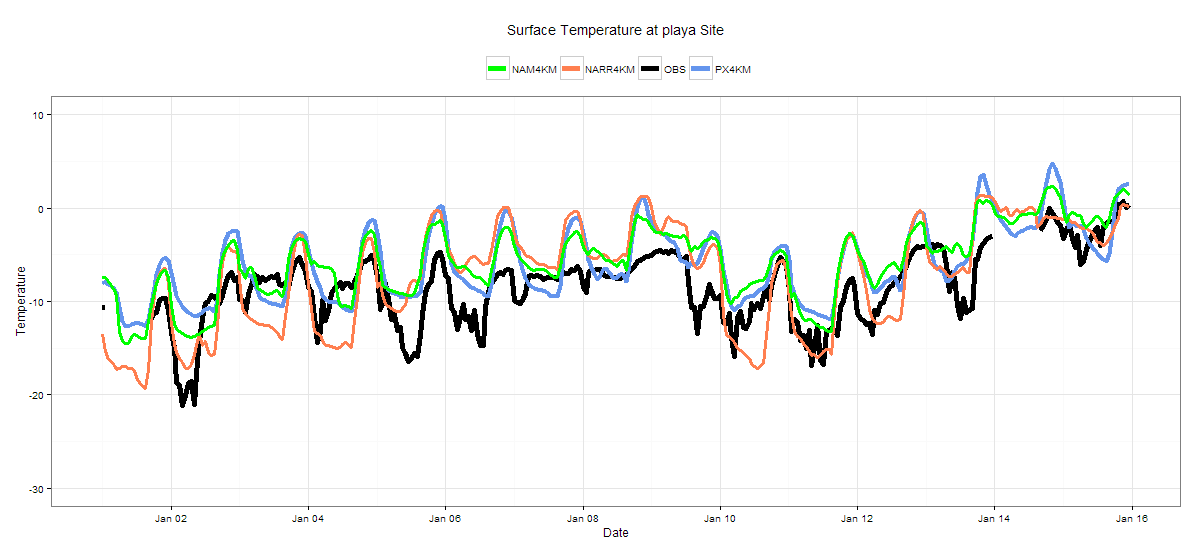 CAP ends
Playa
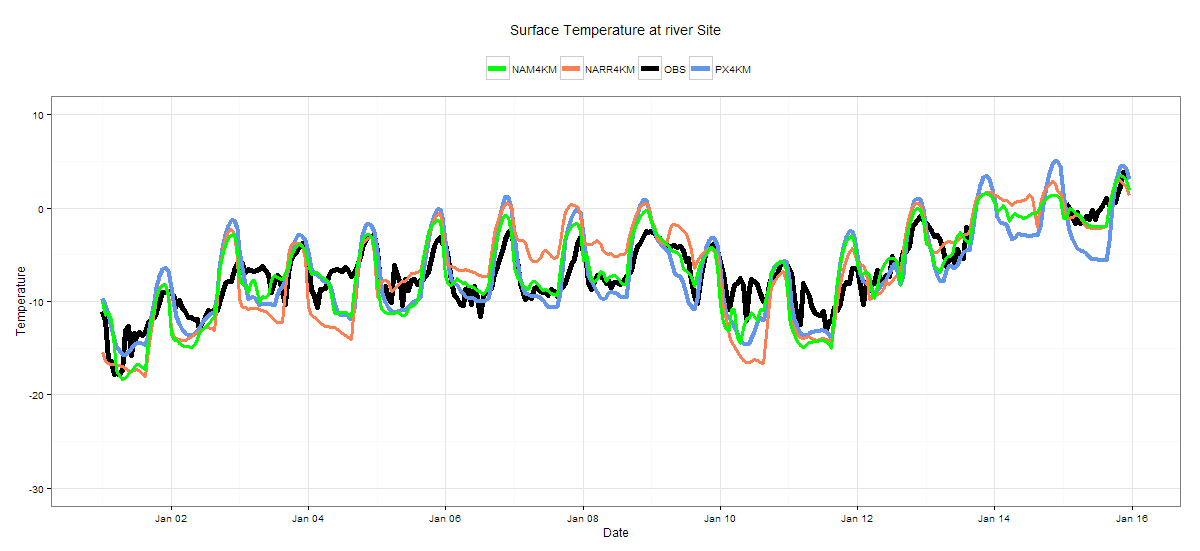 River
6
Wind Speed – 4km
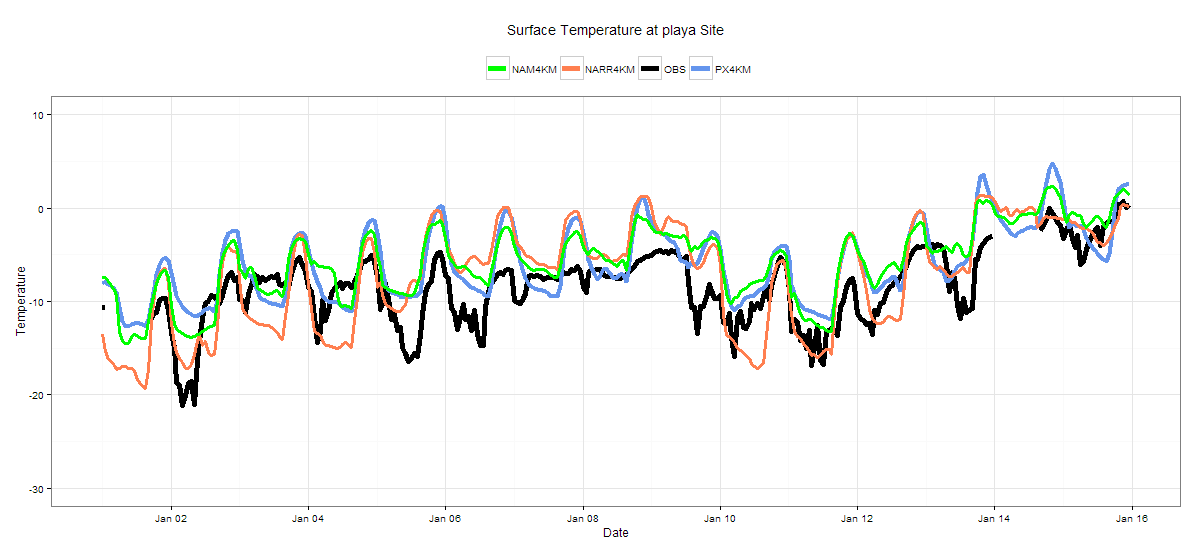 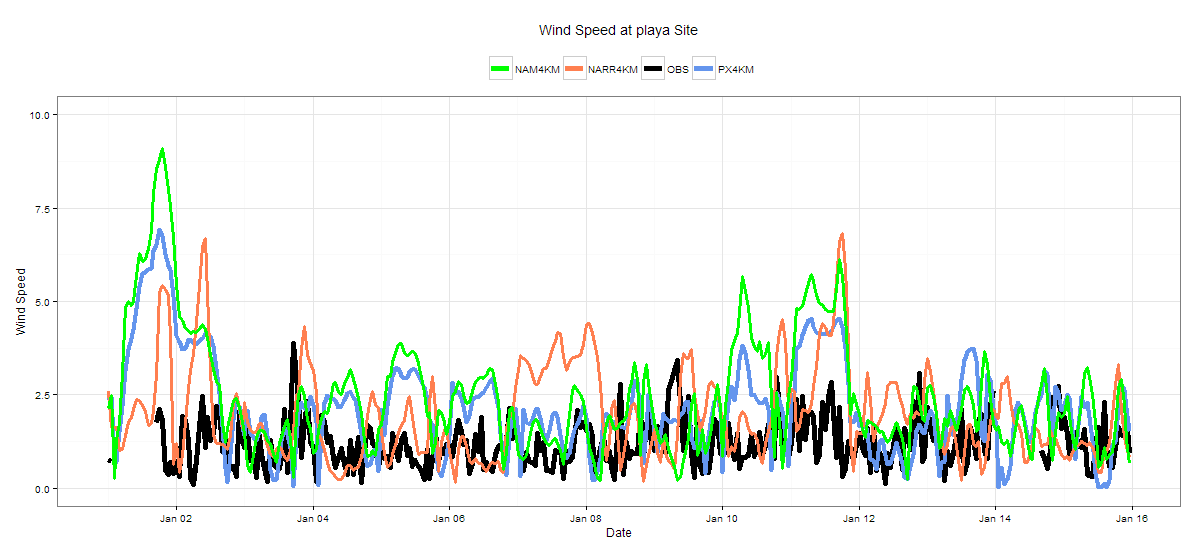 Playa
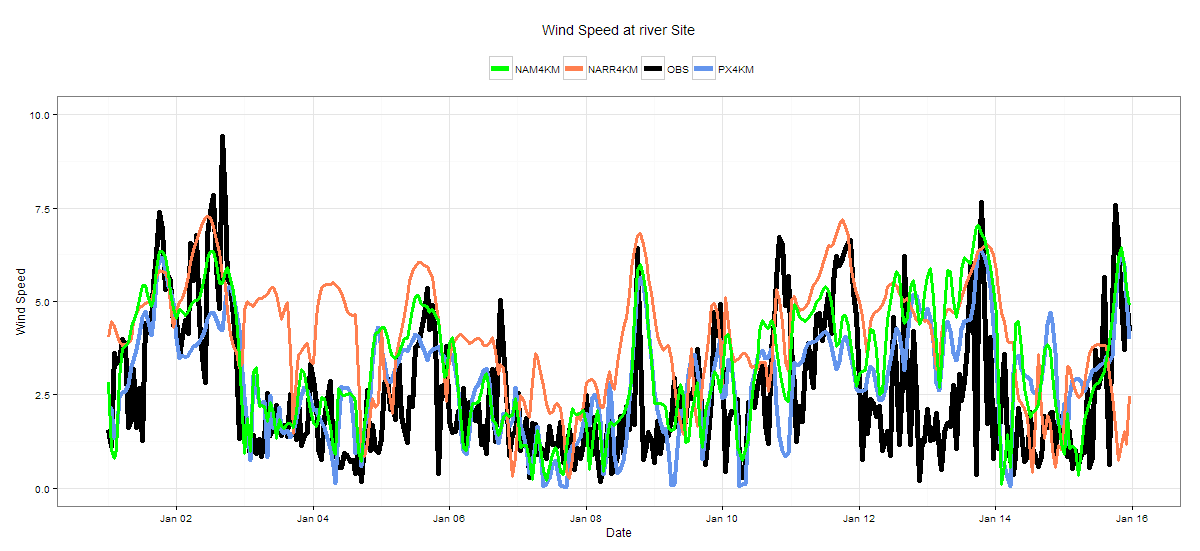 River
7
Biases – 4km
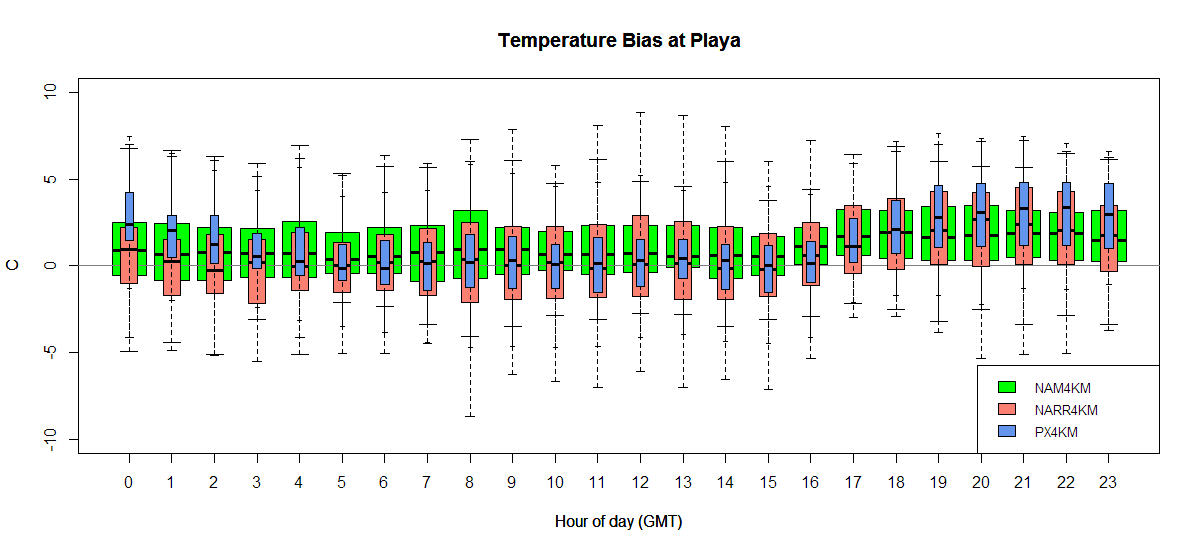 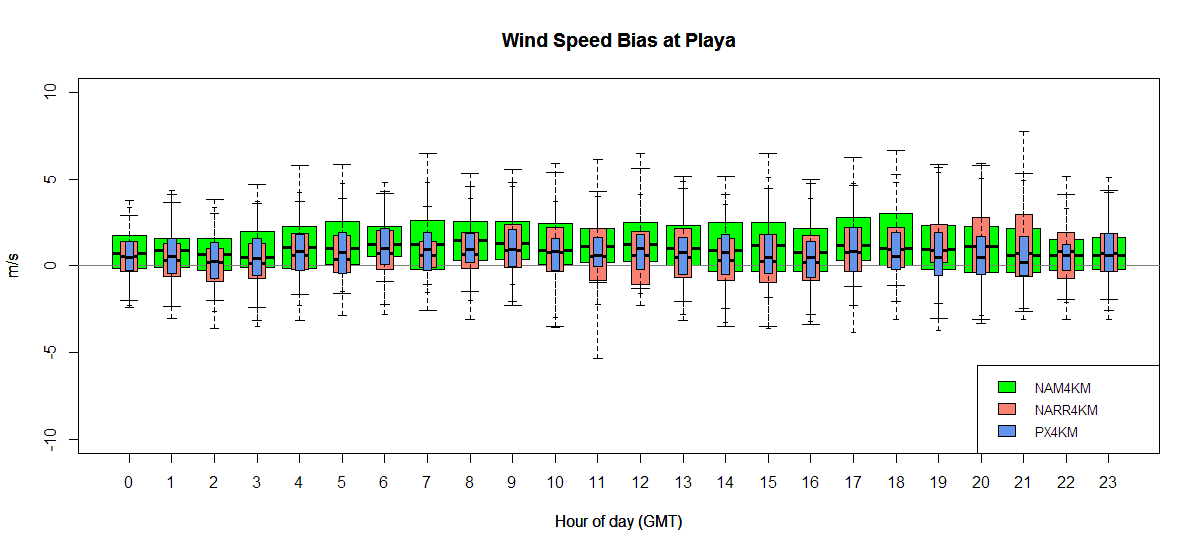 8
Shortwave Radiation – 4km
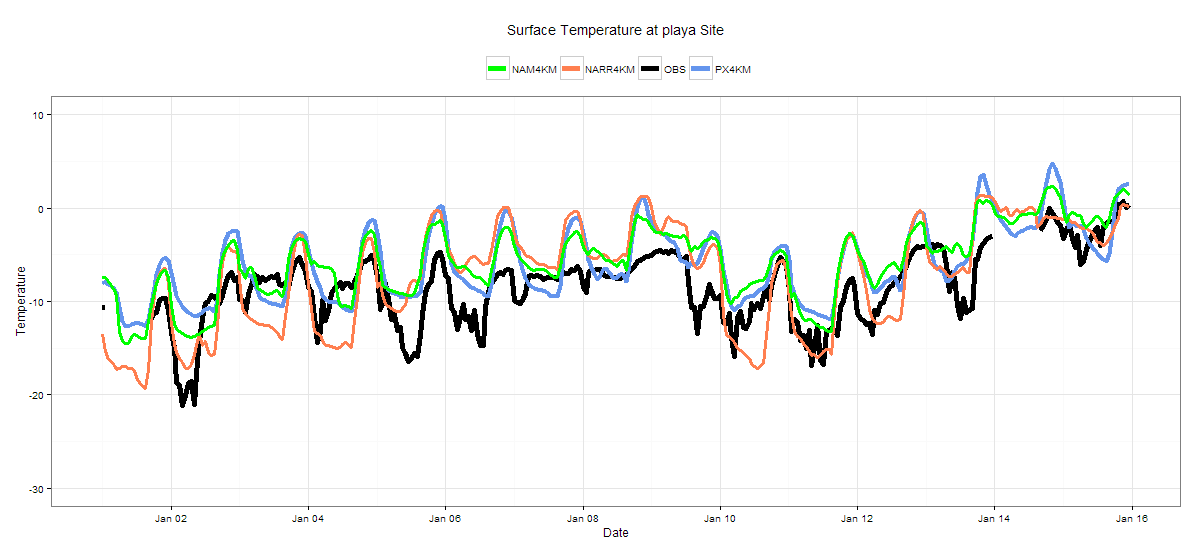 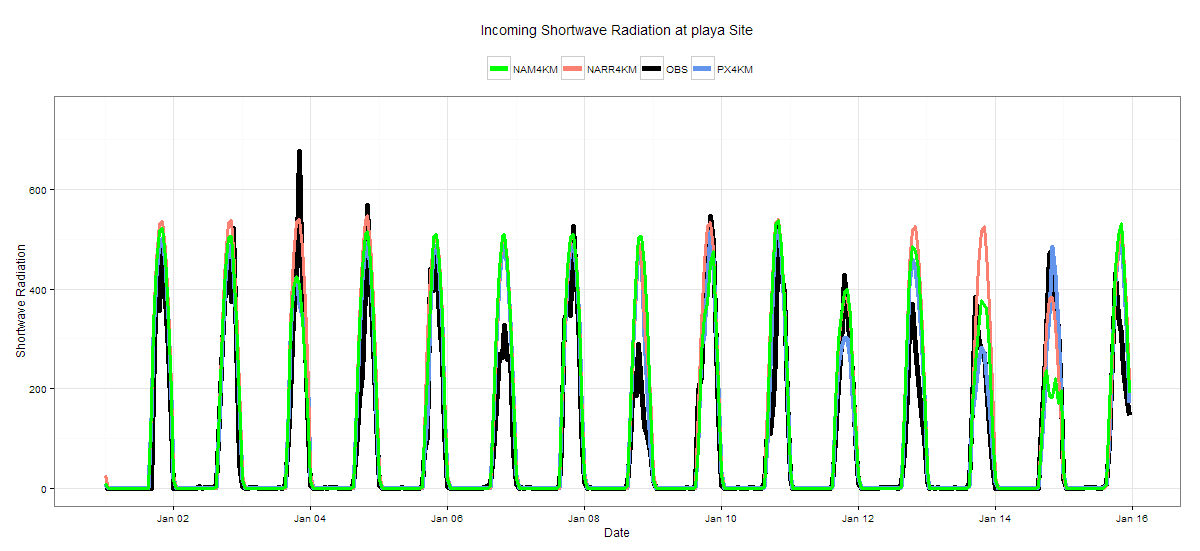 Playa
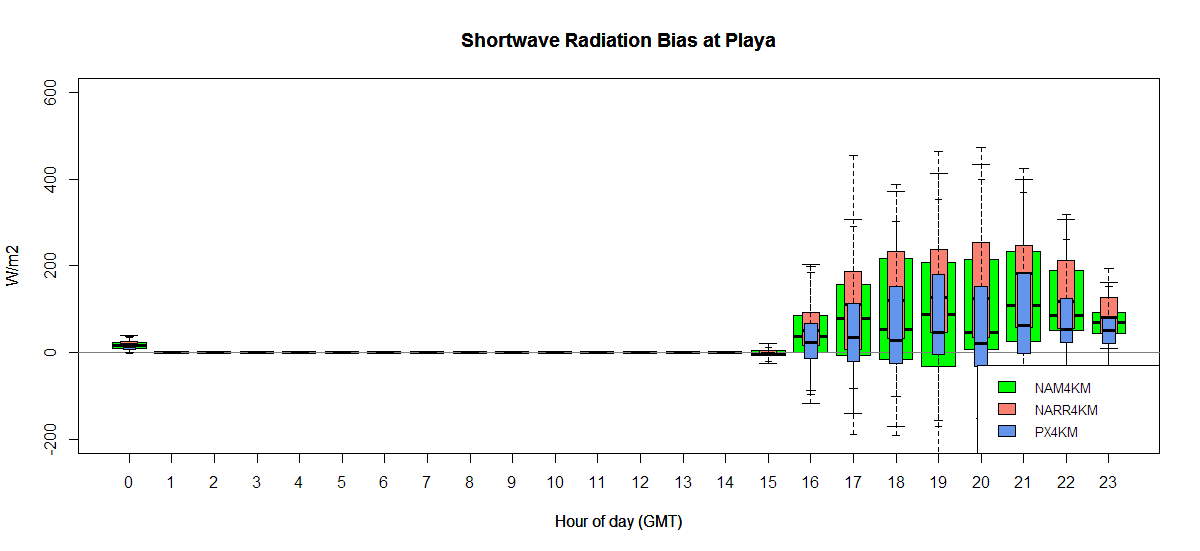 9
Temperature – 1km
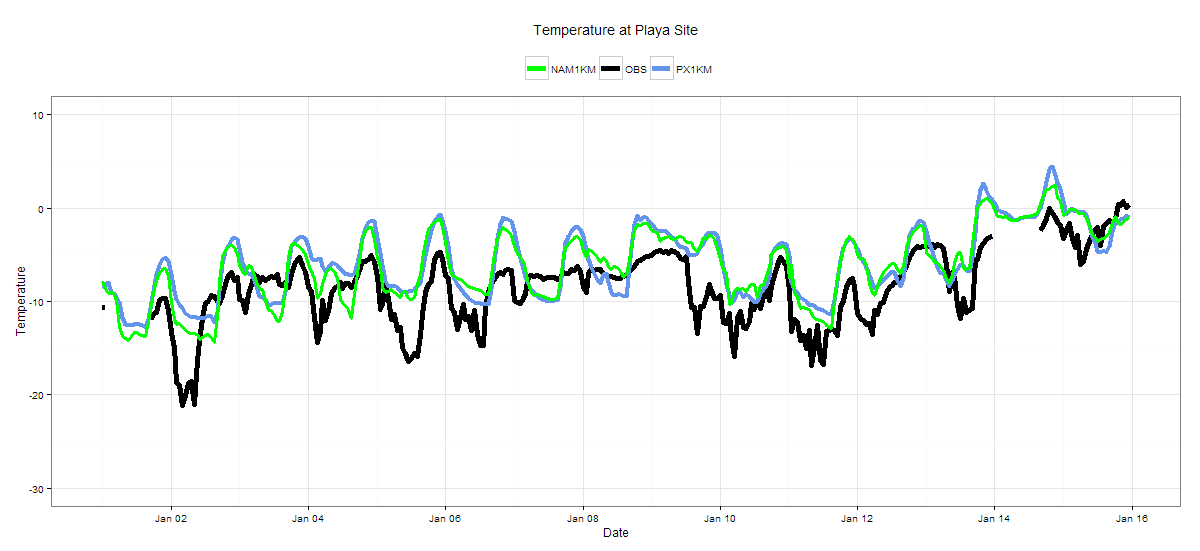 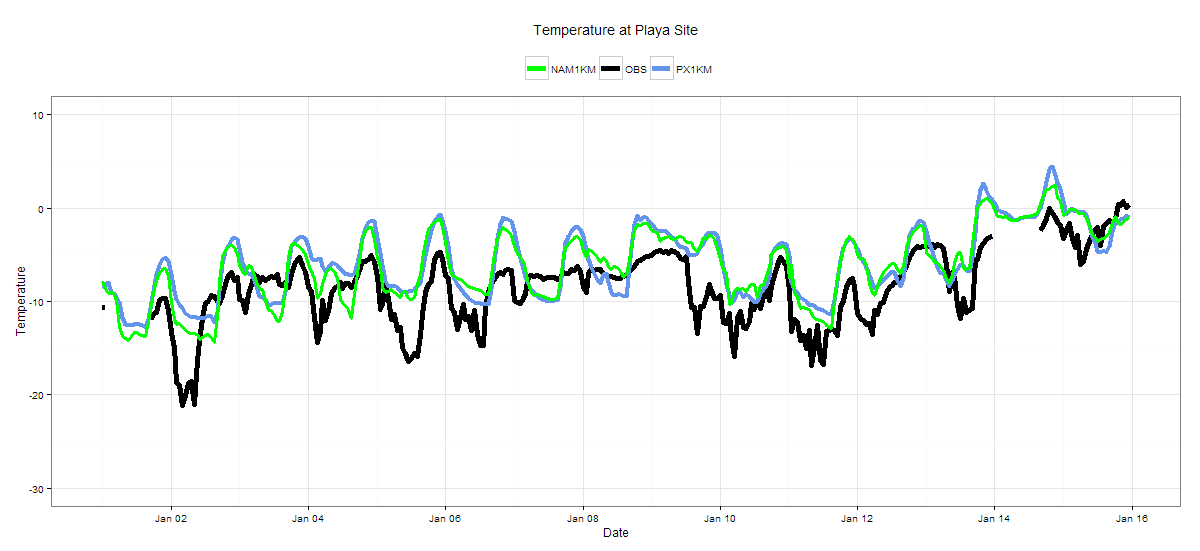 Playa
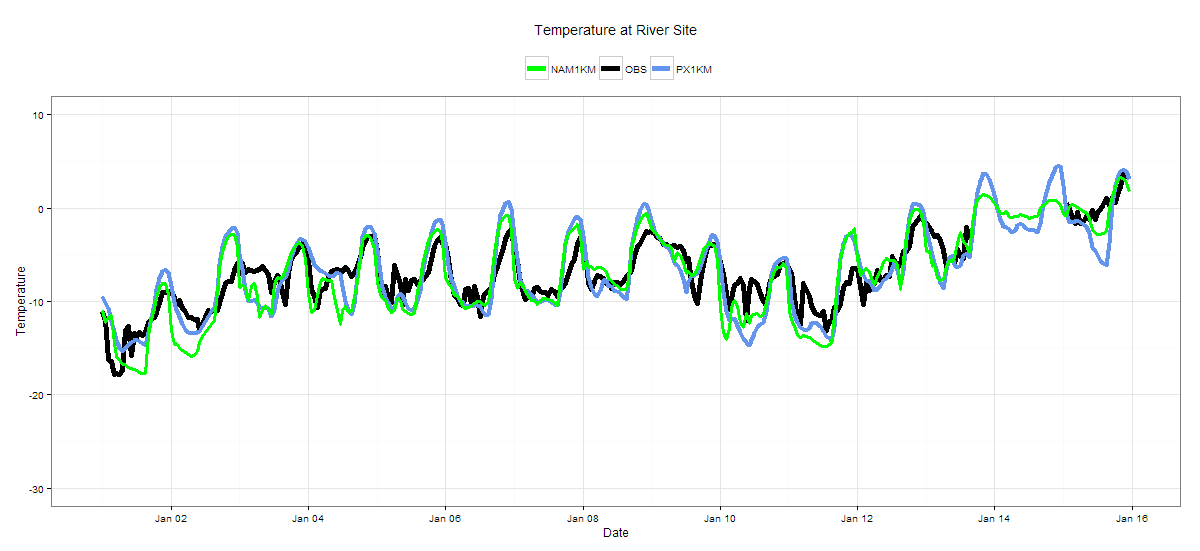 River
10
Wind Speed – 1km
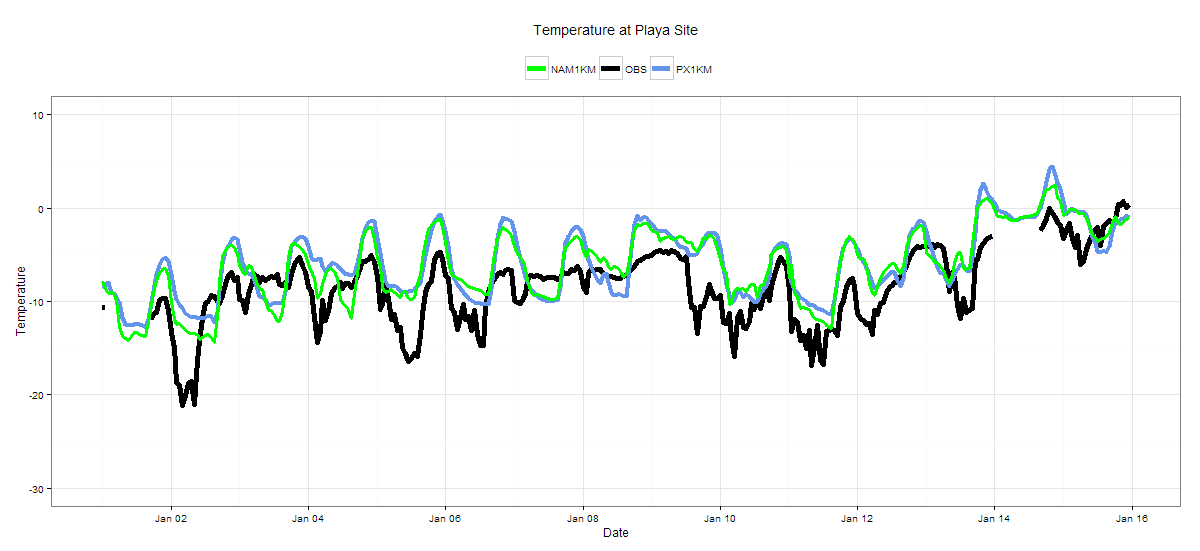 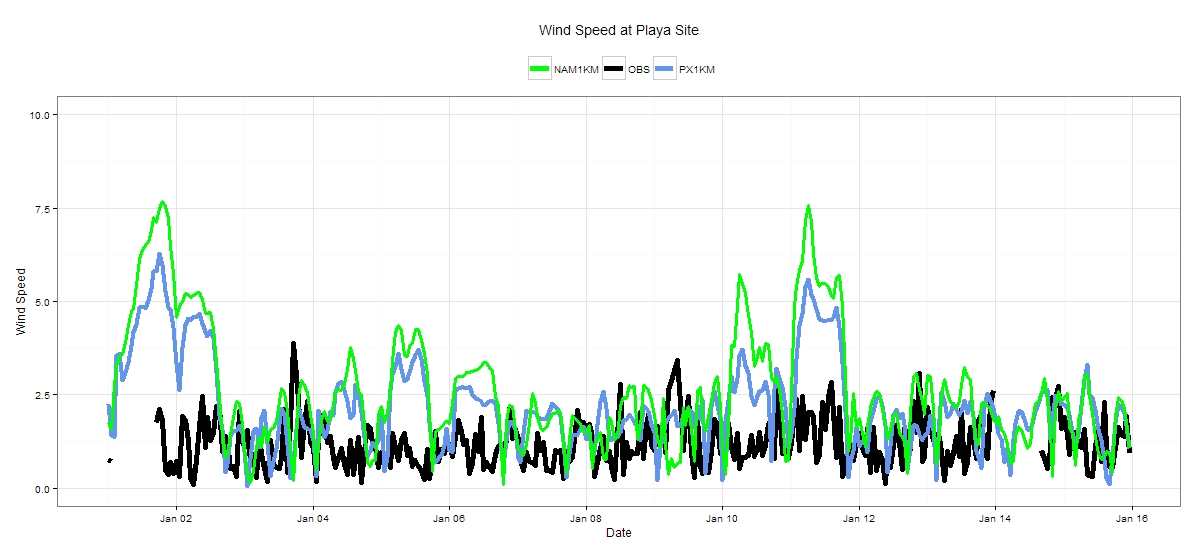 Playa
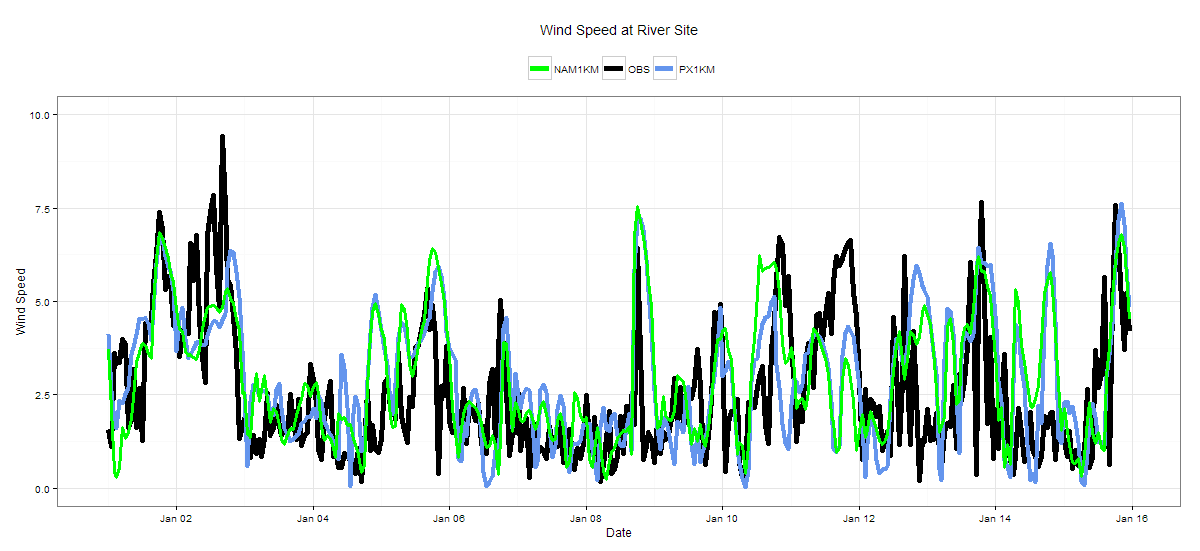 River
11
Biases – 1km
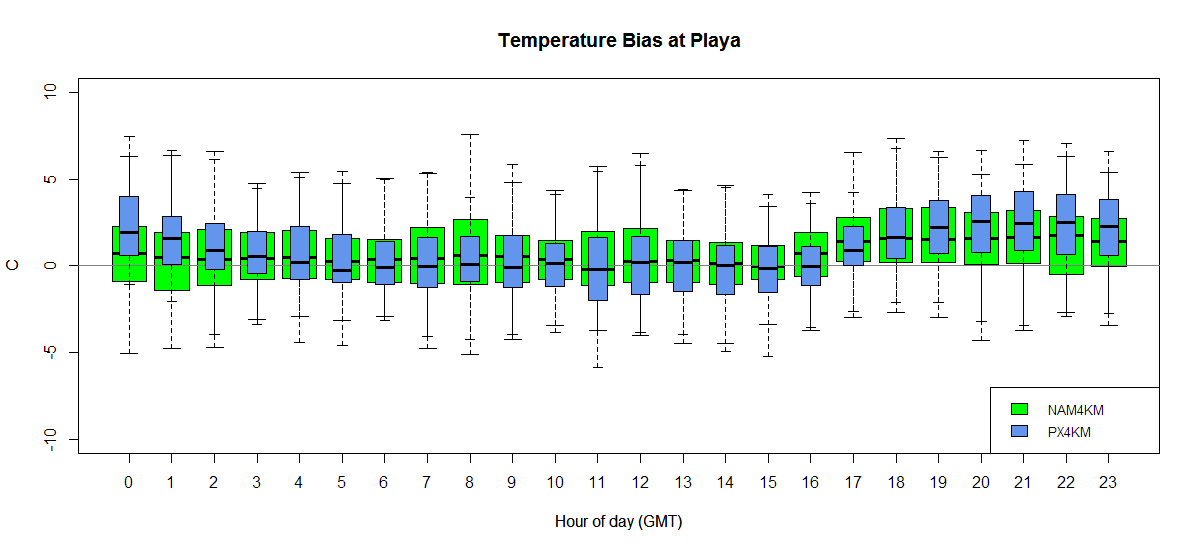 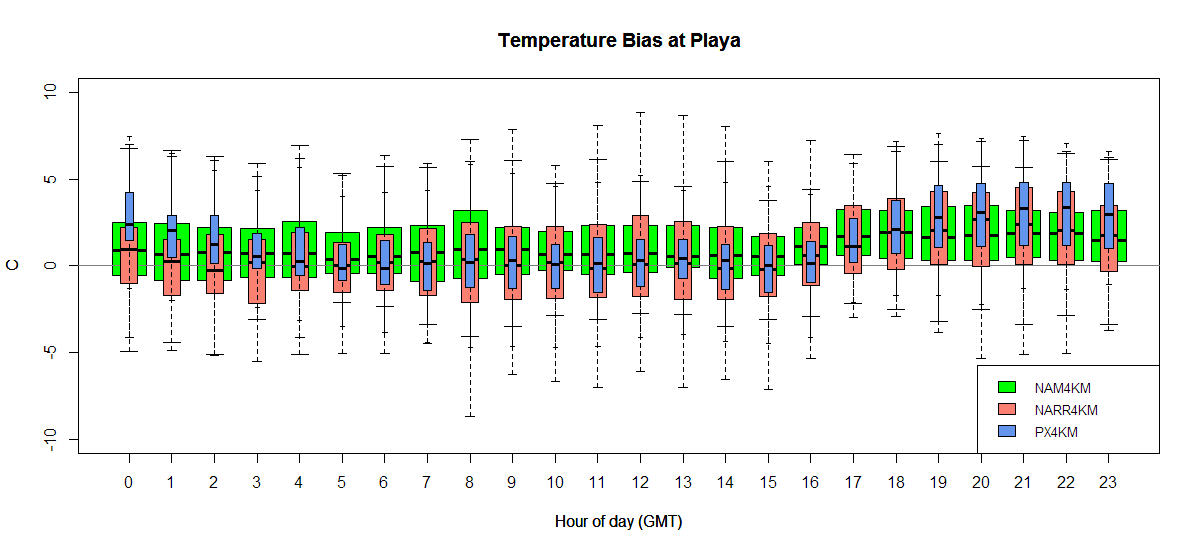 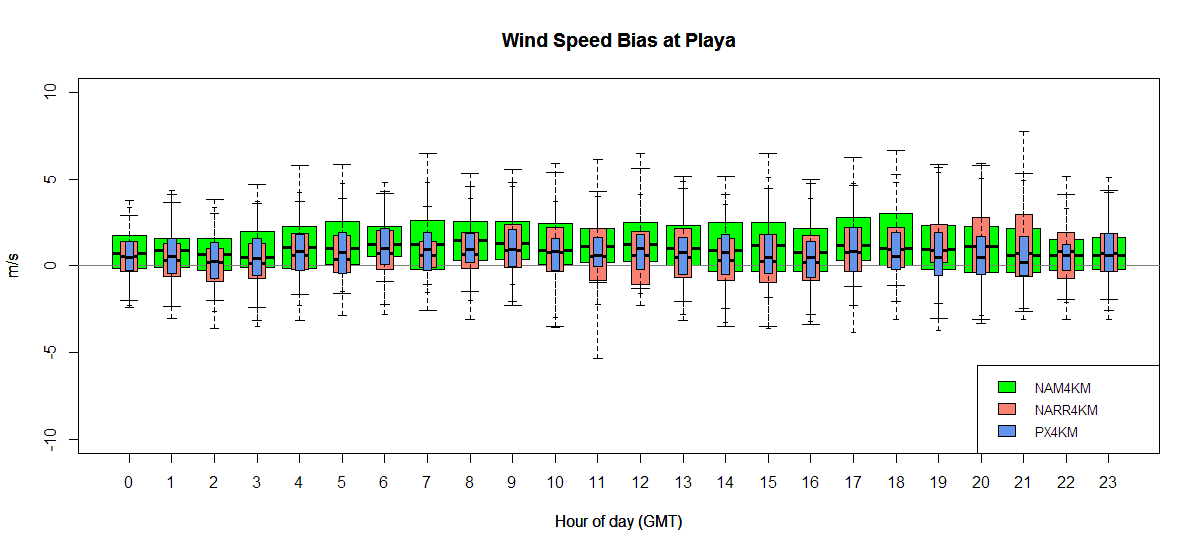 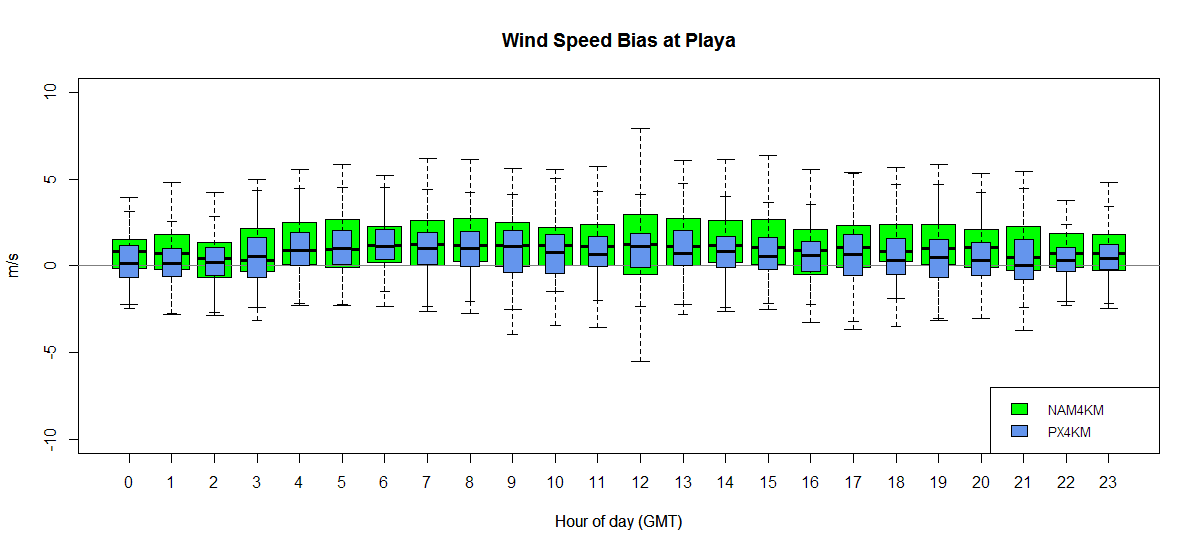 12
Summary Statistics
While having overall low biases, simulations using NARR initialization had worse model performance per RMSE.
In terms of model error, performance improves when increasing resolution from 1 to 4-km.
Initialization dataset has greater impact than model physics.
13
Vertical Profile
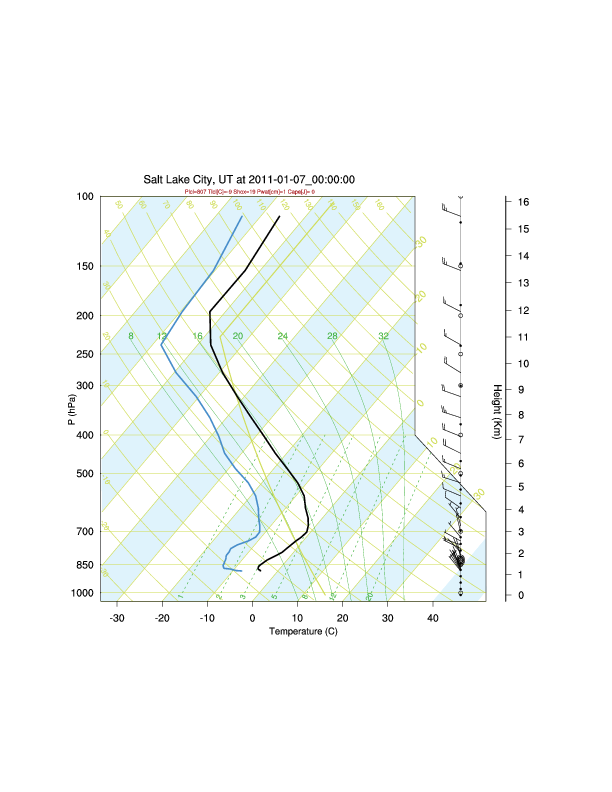 NAM1KM
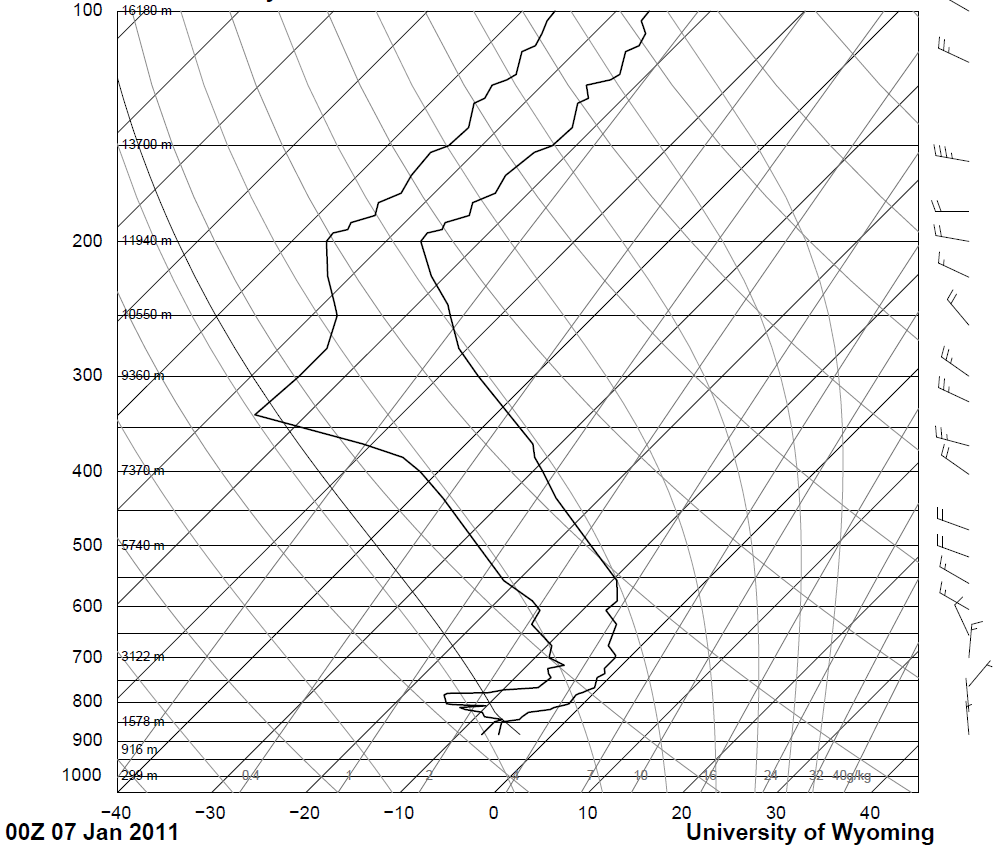 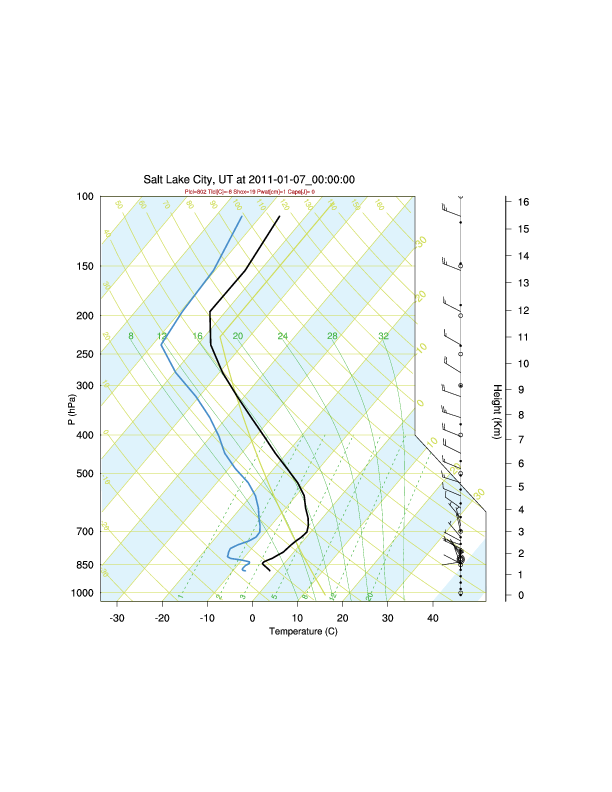 PX1KM
14
Vertical Profile
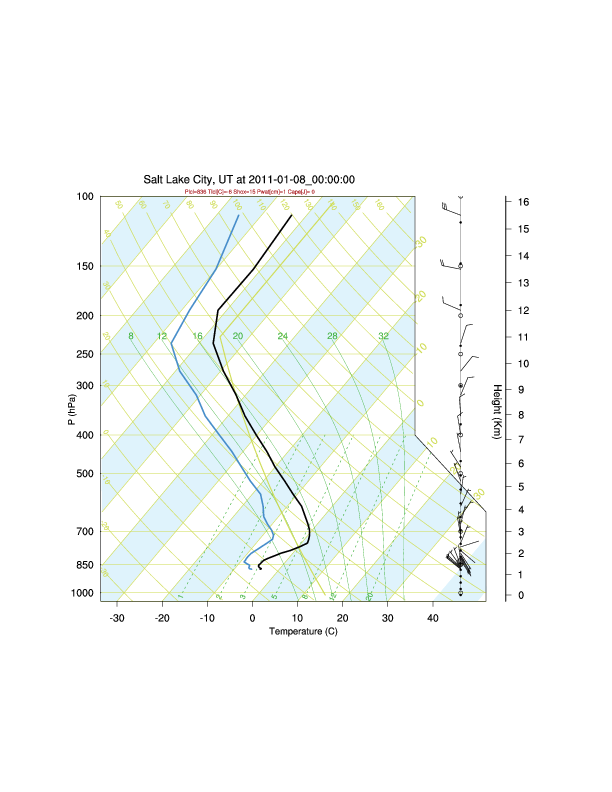 NAM1KM
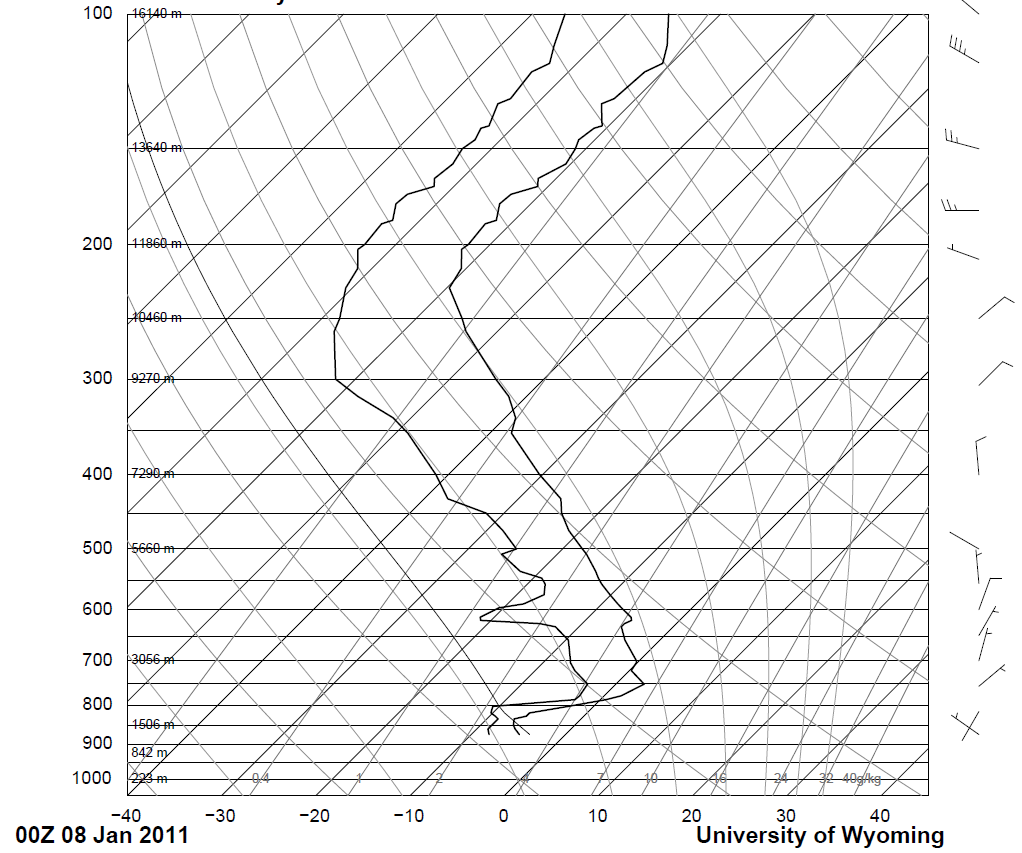 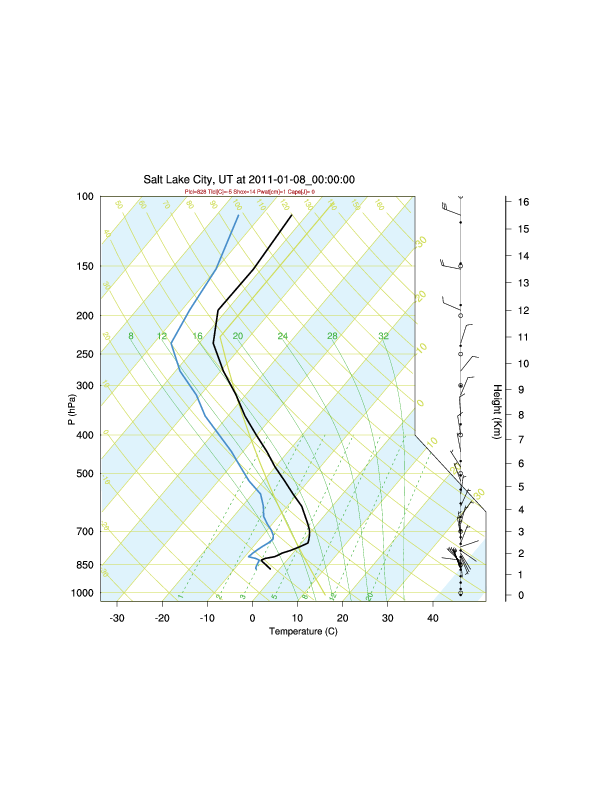 PX1KM
15
Vertical Profile
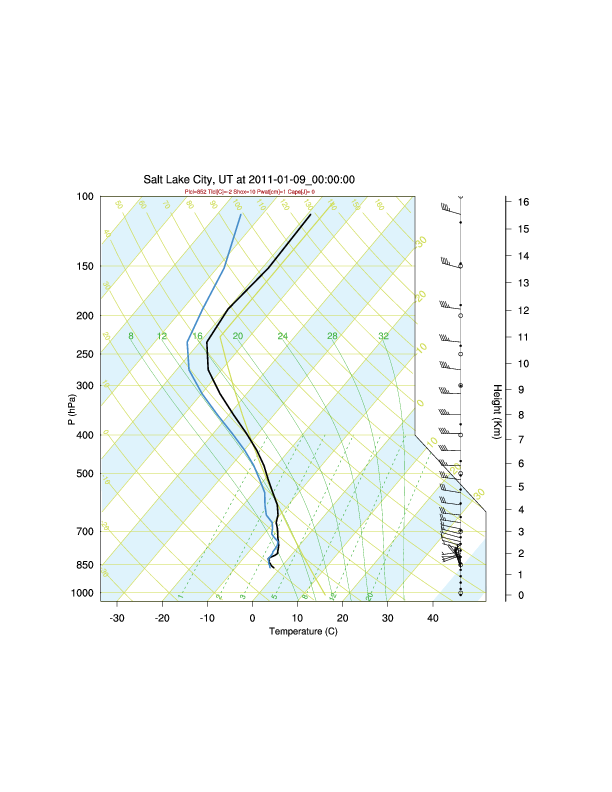 NAM1KM
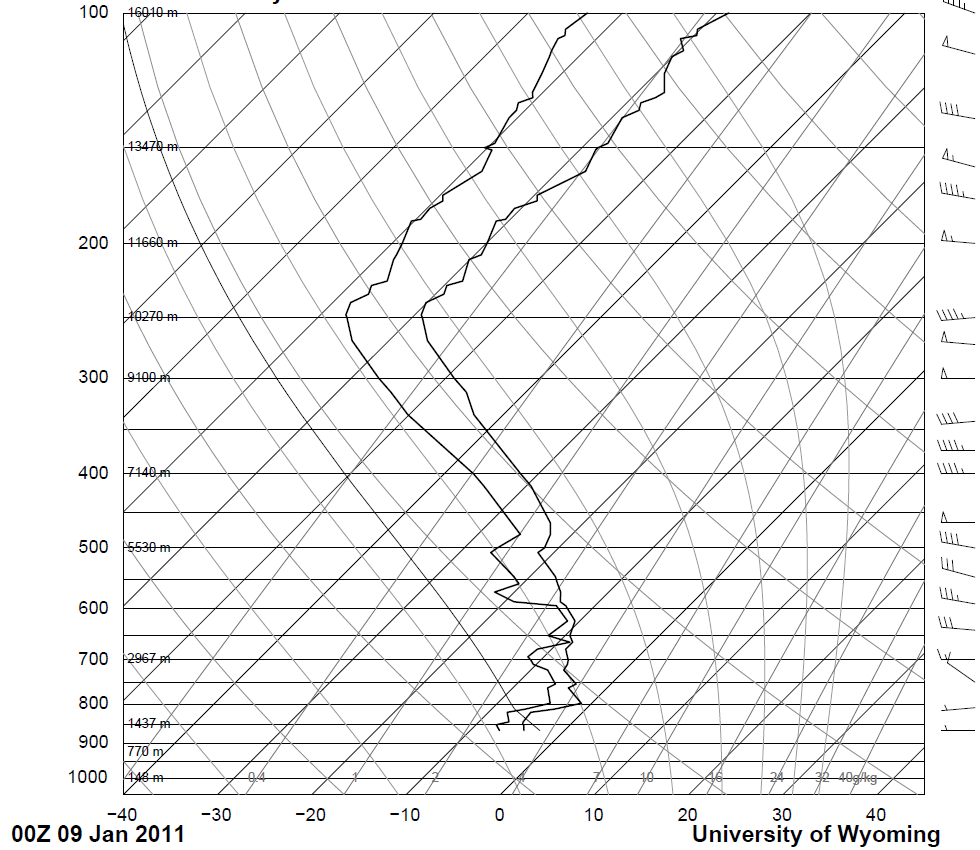 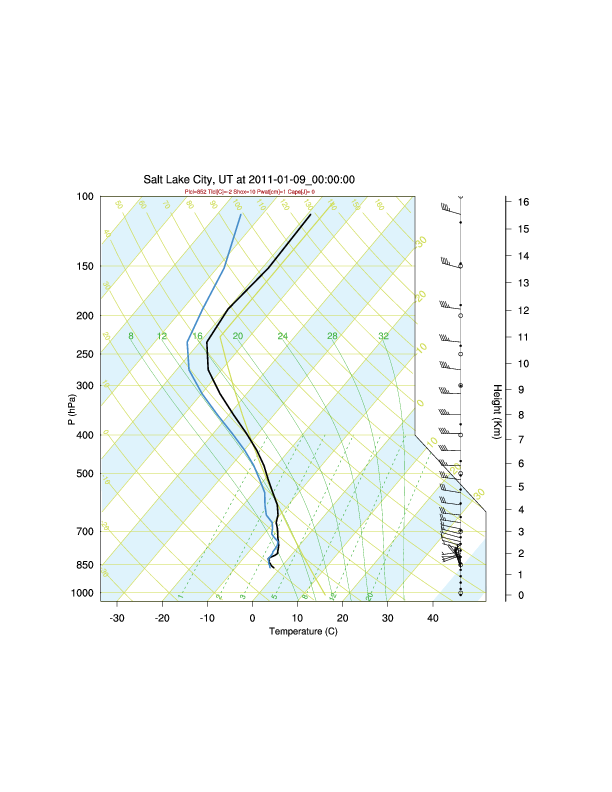 PX1KM
16
Thoughts and Future Work
During periods of cold pool formation, WRF:
tends to overestimate surface temperature and wind speeds, with slight improvements as resolution is increased.
overestimates incoming shortwave radiation
typically erodes the deeply stable layers too soon, per vertical profiles.
Further analysis of initialization datasets required to better understand biases and possible corrections
Broad community working to better understand current issues
Lareau et al., 2013
Silcox et al., 2012
17